الشبكات اللاسلكية
الشبكات المحلية اللاسلكية Wireless LAN
بدأت الشبكات المحلية اللاسلكية Wireless LAN تشكل خيارا فعالا للتشبيك في الآونة الأخيرة ، و السبب في ذلك يتلخص في : 
1- التطورات المتلاحقة في التقنيات و المنتجات اللاسلكية. 
2- الإنخفاض المتواصل في الأسعار ، نظرا للتنافس المتزايد بين المصنعين. 
3- الطلب المتزايد على هذه الشبكات بسبب الحرية الكبيرة التي توفرها للمستخدمين في التنقل دون أن يؤثر ذلك على عملهم. 
يمكن تشبيه الشبكات اللاسلكية بشبكات الهاتف المحمول فالمستخدم يستطيع التنقل الى أي مكان يحلو له و يبقى مع ذلك متصلا بشبكته ما دام يقع في المدى الذي تغطيه الشبكة.
مهام الشبكات اللاسلكية
تستطيع المكونات اللاسلكية أداء المهام التالية: 
1- توفير اتصالات مؤقتة لشبكات سلكية في حال فشل هذه الأسلاك بتوفير الإتصال المطلوب لأي سبب كان. 
2- المساعدة في عمل نسخة احتياطية من البيانات على شبكة سلكية الى جهاز متصل لاسلكيا. 
3- توفير درجة من الحرية في التنقل لبعض المستخدمين في شبكة سلكية. 
تعتبر الشبكات اللاسلكية مفيدة في الحالات التالية: 
1- توفير إتصالات في الأماكن المزدحمة. 
2- توفير إتصالات للمستخدمين كثيري التنقل. 
3- بناء شبكات في الأماكن المعزولة التي يصعب توصيلها بأسلاك. 
محطة العمل اللاسلكية تبدو و تعمل بشكل مشابه للمحطات السلكية و الإختلاف الوحيد يتمثل في وسط الإرسال المستخدم.
كل جهاز في الشبكات اللاسلكية يحتوي على بطاقة شبكة لاسلكية مع مرسل مستقبل Transceiver لاسلكي. 
يقوم Transceiver بإذاعة و استقبال الإشارات من و إلى أجهزة الكمبيوتر المحيطة به. 
أما في الشبكات الهجينة فإن Transceiver يسمح للأجهزة اللاسلكية بالإتصال مع الأجهزة المكونة للشبكة السلكية.
تقنيات ارسال البيانات في الشبكات اللاسلكية
هناك ثلاث تقنيات أساسية تستخدم في إرسال البيانات في الشبكات اللاسلكية المحلية: 
1- موجات الراديو أحادية التردد single-frequency radio و تسمى أحيانا موجات الراديو عالية التردد ضيقة النطاق Narrow-Band High-Frequency Radio. 
2- موجات راديو الطيف الإنتشاري spread-spectrum radio. 
3- موجات الأشعة تحت الحمراء infrared. 
يعمل الإتصال الراديوي في شبكات الكمبيوتر بشكل مشابه لما هو عليه في شبكات الإذاعة ، فالجهاز المرسل يقوم بإرسال إشاراته باستخدام تردد معين و يقوم الجهاز المستقبل بضبط تردده ليتوافق مع تردد الجهاز المرسل لكي يتمكن من استقبال الإشارات. 
الإختلاف الوحيد بين شبكات الكمبيوتر الراديوية و شبكات الإذاعة هو أن الشبكات الراديوية تقوم بإرسال البيانات و ليس الرسائل الصوتية كما في شبكات الإذاعة.
1- موجات الراديو أحادية التردد
يعمل Transceiver أحادي التردد كما يظهر من اسمه باستخدام تردد واحد فقط. 
تستطيع أنظمة الراديو أحادي التردد single-frequency radio العمل باستخدام أي تردد ينتمي الى مدى الترددات الراديوية Radio Frequency (RF) Range، و بشكل عام تستخدم شبكات الكمبيوتر المدى العالي من طيف الترددات الراديوية و التي تقاس بالجيجاهيرتز GHz(10^9 Hz) ، وذلك لأنها توفر معدلات إرسال أعلى للبيانات. 
بشكل عام فإن أنظمة الإرسال الراديوي سهلة التركيب و الإعداد ، و لكن استخدام أنظمة عالية الطاقة لتغطية مساحات كبيرة يعتبر أكثر تعقيدا لأنها تستخدم أجهزة عالية الجهد و تحتاج الى صيانة مستمرة و أيدي عاملة خبيرة.
موجات الراديو أحادية التردد
الإعداد السيئ لأجهزة التردد الأحادي قد يؤدي الى: 
1- إشارات مزيفة. 
2- إستخدام ضعيف لقوة الإرسال. 
3- معدلات إرسال بيانات منخفض. 
يعتمد التوهين في الإشارات الراديوية على تردد و قوة الإشارة المرسلة، فكلما ارتفع التردد و قوة الإشارة كلما أصبح التوهين أضعف. 
و حيث أن أجهزة الراديو ذات التردد الأحادي رخيصة الثمن تعمل باستخدام تردد منخفض و قوة محدودة فإنها عادة تعاني من معدلات توهين عالية، و لهذا فإنها لا تستطيع تغطية مساحة كبيرة و لا تستطيع المرور خلال الأجسام الكثيفة و المصمتة. 
بشكل عام تعتبر أجهزة الراديو أحادي التردد أقل تكلفة من غيرها من الوسائط اللاسلكية و تعمل بترددات أكثر انخفاضا و لا تتجاوز قوة الإشارة أكثر من وات واحد. 
تتراوح سرعة نقل البيانات في الشبكات الراديوية أحادية التردد بين 1 ميجابت في الثانية و 10 ميجابت في الثانية. 
تعتبر إشارات الراديو أحادي التردد عرضة للتداخل الكهرومغناطيسي و خاصة في مدى التردد المنخفض و الذي يتداخل مع موجات أجهزة المستهلكين مثل أجهزة فتح أبواب مرآب السيارات. 
إعتراض الإشارات و التجسس عليها في هذه الأنظمة أمر غاية في السهولة إذا عرف تردد الإرسال. 
.
موجات راديو الطيف الإنتشاري
أما شبكات راديو الطيف الإنتشاري أو متعدد التردد spread-spectrum radio فهي تعتبر التقنية الأكثر استخداما في الشبكات اللاسلكية، و قد طورت هذه التقنية أول مرة من قبل الجيش الأمريكي خلال الحرب العالمية الثانية لمنع عمليات التجسس على الإرسال الراديوي. 
تستخدم شبكات راديو الطيف الإنتشاري عدة ترددات معا لنقل الإشارة مما يقلل من المشاكل المتعلقة بالإرسال أحادي التردد
هناك تقنيتان أساسيتان تستخدمان في شبكات راديو الطيف الإنتشاري هما: 
1- التتابع المباشر Direct Sequence Modulation. 
2- القفزات الترددية Frequency Hopping.
التتابع المباشر Direct Sequence Modulation.
تقوم تقنية التتابع المباشر بإرسال بياناتها المشفرة عبر مجموعة من ترددات الراديو في نفس الوقت و تقوم أيضا بإضافة بتات من البيانات المزورة التي ليس لها أي فائدة سوى تضليل الأجهزة المستقبلة غير المرخص لها باستقبال هذه البيانات ، يطلق على هذه البتات المزورة اسم chips. 
يعرف الجهاز المرخص له بالإستقبال مسبقا الترددات التي ستحتوي على بيانات صالحة فيقوم بجمع هذه البيانات و استبعاد الإشارات غير الصالحة
تقنية القفزات الترددية
في تقنية القفزات الترددية Frequency Hopping فإن الإشارات تنتقل بسرعة من تردد الى آخر ، و يكون هناك تفاهم مسبق بين الجهاز المرسل والجهاز المستقبل على استخدام نموذج معين في تنظيم القفزات بين الترددات المختلفة و الفترات الزمنية التي تفصل بين كل قفزة و أخرى. 
يتبع كل مصنع أو منتج نموذجه الخاص في الخوارزمية المتبعة في القفزات الترددية التي يستخدمها الجهازين المرسل و المستقبل. 
تعتبر سعة نطاق البث في تقنية القفزات الترددية أكبر منها في تقنية التتابع المباشر و ذلك نتيجة لأن كل الترددات في النطاق تكون متاحة للإستخدام من قبل تقنية القفزات الترددية بعكس تقنية التتابع المباشر التي تستخدم مجموعة من الترددات و لكن ليس كلها. 
تعتبر أنظمة الطيف الإنتشاري معتدلة التكلفة نسبيا و ذلك وفقا للأجهزة المستخدمة
تقنية القفزات الترددية
تتراوح سرعة نقل البيانات في هذا النظام ما بين 2 و 6 ميجابت في الثانية و لكن مع استخدام طاقة أكبر و نطاق أعلى من التردد من الممكن الحصول على سرعات أكبر بكثير. 
و لكن نظرا لإستخدام طاقة منخفضة للإرسال في الشبكات متواضعة التكاليف فإنها تكون عرضة للتوهين، أما بالنسبة للتداخل الكهرومغناطيسي فنلاحظ أن نظام راديو الطيف الإنتشاري يعتبر أكثر مناعة ضد هذا التداخل من الأنظمة الأخرى ، و ممكن توضيح ذلك بأن الإشارات يتم بثها عبر ترددات مختلفة و بالتالي فإن أي تداخل قد يتم مع أحد هذه الترددات دون غيرها مما لا يؤثر على الإشارة ككل و التي تكون موزعة على ترددات مختلفة مع ملاحظة أنه مع زيادة معدل نقل البيانات عبر الترددات المختلفة يزداد معدل التداخل نظرا لزيادة معدل استخدام الترددات المعرضة للتداخل في وقت معين. 
اعتراض إشارات راديو الطيف الإنتشاري ممكن و لكن التجسس على هذه الإشارات فشبه مستحيل و خاصة أن المتجسس لا يعرف الترددات المختلفة المستخدمة في الإرسال و لا يعرف التفريق بين البيانات الصالحة أو الطالحة.
الشبكات اللاسلكية الضوئية
تستخدم بعض الشبكات اللاسلكية الضوء لنقل البيانات و هي نوعان: 1- شبكات الأشعة تحت الحمراء. 
2- شبكات الليزر و هي توفر سرعات عالية جدا لكن تكلفتها مرتفعة جدا أيضا. 
ترسل البيانات باستخدام ديود باعث للضوء Light Emitting Diode (LED) أو ديود قاذف لليزر Injection Laser Diode (ILD) . 
إشارات الأشعة تحت الحمراء لا تستطيع اختراق الجدران أو الأجسام الصلبة كما أنها تضعف إذا تعرضت لإضاءة شديدة
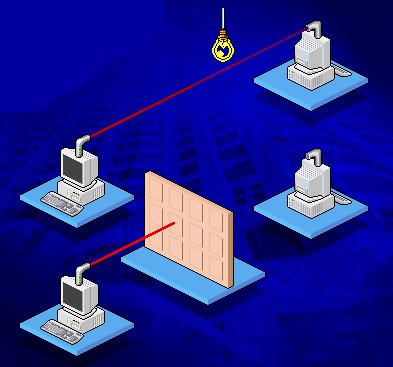 شبكات الإرسال باستخدام الأشعة تحت الحمراء
إذا انعكست إشارات الأشعة تحت الحمراء عن الجدران فإنها تخسر نصف طاقتها مع كل انعكاس ، و نظرا لمداها و ثباتها المحدود فإنها تستخدم عادة في الشبكات المحلية الصغيرة. 
يتراوح المدى الترددي الذي تعمل فيه الأشعة تحت الحمراء ما بين 100 جيجاهرتز و 300 تيراهرتز. 
نظريا تستطيع الأشعة تحت الحمراء توفير سرعات إرسال عالية و لكن عمليا فإن السرعة الفعلية التي تستطيع أجهزة الإرسال بالأشعة تحت الحمراء أقل من ذلك بكثير. 
تعتمد تكلفة أجهزة الأشعة تحت الحمراء على المواد المستخدمة في تنقية و ترشيح الأشعة الضوئية. 
تستخدم شبكات الإرسال باستخدام الأشعة تحت الحمراء تقنيتان هما: 
1- نقطة الى نقطة Point to Point. 
2- إرسال منتشر أو إذاعي Broadcast. 
3- الإرسال العاكس Reflective. 
تتطلب تقنية نقطة الى نقطة خطا مباشرا يسمح لكل من الجهاز المرسل و المستقبل رؤية أحدهما الآخر لهذا يتم تصويبهما بدقة ليواجه كل منهما الآخر ، فإذا لم يتوفر خط مباشر بين الجهازين فسيفشل الإتصال
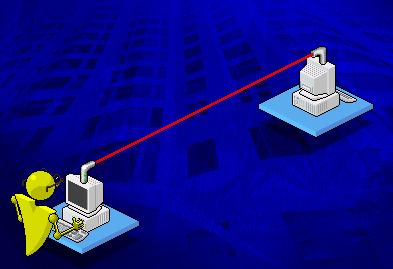 الإرسال الإنتشاري
و مثال على هذه التقنية هو جهاز التحكم بالتلفاز.و نظرا للحاجة الى التصويب الدقيق للأجهزة فإن تركيب هذه الأنظمة فيه صعوبة. 
تتراوح سرعة نقل البيانات باستخدام هذه التقنية بين بضع كيلوبتات في الثانية و قد تصل الى 16 ميجابت في الثانية على مدى كيلومتر واحد. 
يعتمد مقدار التوهين في إشارات الأشعة تحت الحمراء على كثافة و وضوح الأشعة المبثوثة كما يعتمد على الظروف المناخية و العقبات في طريق الأشعة، و كلما كانت الأشعة مصوبة بشكل أدق كلما قل مستوى التوهين كما أنه يصبح من الصعب اعتراض الأشعة أو التجسس عليها. 
أما تقنية الإرسال المنتشر فإن الأشعة يتم نشرها على مساحة واسعة و يطلق على شبكات الإرسال اامنتشر أحيانا شبكات الأشعة تحت الحمراء المبعثرة Scatter Infrared Networks.
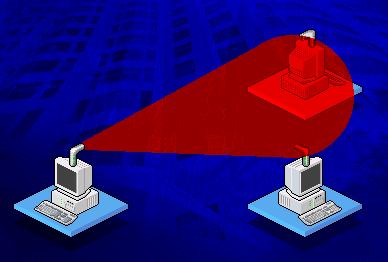 العاكس Reflective
أما النوع الثالث و هو العاكس Reflective فهو عبارة عن دمج للنوعين السابقين ، و فيه يقوم كل جهاز بالإرسال نحو نقطة معينة و في هذه النقطة يوجد Transceiver يقوم بإعادة أرسال الإشارة الى الجهاز المطلوب
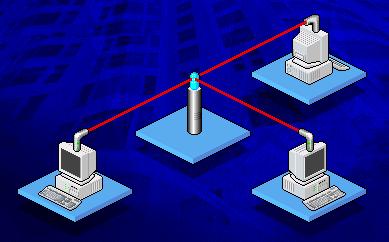 توسيع الشبكات المحلية LAN
من الممكن توسيع الشبكات المحلية LAN باستخدام أي من الطرق التالية: 
1- إتصالات لاسلكية بشبكات محلية أخرى. 
2- وسائل المحاسبة المحمولة. 
3- الوصول أو التحكم عن بعد Remote Access.
لتحقيق إتصال لاسلكي بين الشبكات المحلية يستخدم جهاز يسمى جسر الشبكات المحلية اللاسلكي Wireless LAN Bridge ، و الذي يستطيع و وفقا للظروف المناخية ربط شبكتين محليتين تبعدان عن بعضهما مسافة قد تصل الى 4.8 كيلومتر
الجسور اللاسلكية
تستخدم هذه الجسور أحد وسائط الإرسال اللاسلكية التالية: 
1- موجات راديو الطيف الإنتشاري Spread Spectrum Radio. 
2- الأشعة تحت الحمراء Infrared. 
إذا أردت الربط بين شبكات محلية تبعد عن بعضها أكثر من 4.8كم يمكن استخدام جسر لاسلكي طويل المدى Long Range Wireless Bridge و هو يستخدم موجات راديو الطيف الإنتشاري لتحقيق اتصال لاسلكي بين شبكتين محليتين تبعدان عن بعضهما مسافة قد تصل الى 40 كيلومتر. 
تعتبر مكونات الجسور اللاسلكية الإعتيادية و طويلة المدى مرتفعة التكلفة، و لكنها تعتبر على كل حال أرخص من تمديد الأسلاك أو الألياف البصرية بين الشبكات المحلية البعيدة عن بعضها البعض
تقنية  المحاسبة المحمولة Mobile Computing.
تستخدم لتوفير الخدمات التالية:
1- الحصول على ملفات ضرورية من شبكات مؤسساتهم. 
2- الوصول الى الإنترنت. 
3- إرسال رسائل البريد الإلكتروني
لكي تتمكن من استخدام هذه التقنيات المحمولة فإننا ستحتاج الى بطاقة شبكة خاصة تركب في جهازتا المحمول. 
و قد أصبحت مواصفات الجمعية الدولية لبطاقة ذاكرة الكمبيوتر الشخصي Personal Computer Memory Card International Association (PCMCIA) هي المقياس المستخدم لبطاقات الشبكة أو البطاقات الأخرى المستخدمة في الكمبيوتر المحمول. 
هناك أنواع عديدة لبطاقات شبكة PCMCIA و تتضمن: 
1- ISDN Adapter. 
2- Fax Modem. 
3- Ethernet and Fast Ethernet Cards.
بطاقة الشبكة اللاسلكية
يعتبر حجم بطاقة الشبكة مماثلا لحجم بطاقة الإئتمان و تركب بسهولة في شق خاص في الكمبيوتر المحمول. 
لتتصل بشبكتك عن بعد باستخدام كمبيوترك المحمول فإنك ستحتاج الى استخدام شبكة الهاتف السلكية أو أحد الوسائط اللاسلكية. 
في حالة استخدام شبكة الهاتف السلكية ستحتاج الى فاكس مودم أو موائم ISDN، أما إذا كان الإتصال لاسلكيا فقد تستخدم تقنية الراديو أو تقنية الخلوي Cellular، و في هذه الحالة ستستخدم Antenna صغير يقوم بالإتصال مع أبراج الراديو القريبة و بعدها تقوم الأقمار الصناعية التي تدور في مدار قريب بالتقاط الإشارات من أبراج الراديو المحلية و تقوم ببثها الى الوجهة المطلوبة، و في بعض الحالات تقوم الأقمار الصناعية بالتقاط الإشارات من الجهاز المحمول مباشرة دون الحاجة الى تدخل أبراج الراديو و تقوم ببثها الى وجهتها.
أنظمة الاتصالات اللاسلكية
تستخدم الإشارات اللاسلكية الأنظمة التالية: 
1- إتصالات الحزم الراديوية Packet-Radio Communication. 
2- الشبكات الخلوية Cellular Networks. 
3-أنظمة الميكرو ويف Microwave Systems. 
يقوم النظام الأول Packet-Radio Communication بتقسيم الإرسال الى حزم شبيهة بالحزم في الشبكات المحلية. 
تضمن هذه الحزم الأقسام التالية: 
1- عنوان المرسل. 
2- عنوان المستقبل. 
3- معلومات تصحيح الأخطاء Error-Correction Information. 
4- البيانات المرسلة. 
ثم تلتقط هذه الحزم من قبل الأقمار الصناعية التي تعيد بثها مرة أخرى ، و يستطيع أي جهاز يمتلك المعدات المطلوبة استلام هذه الحزم و ذلك طبعا إذا تطابق عنوانه مع عنوان المستقبل في الحزمة
الشبكات الخلوية لنقل البيانات لاسلكيا
يمكن استخدام الشبكات الخلوية لنقل البيانات لاسلكيا باستعمال تقنية حزم البيانات الرقمية الخلوية( Cellular Digital Packet Data (CDPD) و فيها يتم أيضا تقسيم البيانات الى حزم صغيرة ترسل عبر الشبكة الخلوية بين المكالمات الصوتية عندما يكون النظام غير مشغول. 
تصل سرعة نقل البيانات باستخدام هذا النظام الى 9.8 كيلوبت في الثانية (و في الشبكات الحديثة تكون السرعة أكبر)و هي تعاني من نوع من التأخر delay يتراوح بين 1 الى 5 ثواني. 
أما الإتصال اللاسلكي باستخدام موجات الميكروويف فإنه يشترط توجيه مباشر لكلي الجهازين المرسل و المستقبل أحدهما نحو الآخر دون وجود عائق بينهما
تعتبر موجات الميكروويف الوسيلة المثلى لربط بنايتين معا بوضع مستقبل Receiver على سطح كل عمارة بدلا من مد الأسلاك تحت الأرض.كما أنها مفيدة في حالة توفير الإتصال عبر المساحات الواسعة و المفتوحة مثل الأجسام المائية أو الصحاري
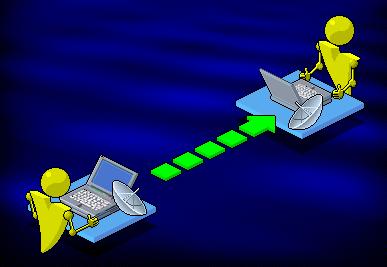 مكونات نظام الميكروويف
يتكون نظام الميكروويف من : 
1- جهازي Transceiver واحد لإرسال الإشارة و الأخر لإستقبالها. 
2- طبقين لاقطين للإشارة يوجه كل منها نحو الآخر و يوضعان في مكان مرتفع مثل قمة برج أو سطح عمارة عالية. 
يمكن تعريف الوصول عن بعد Remote Access بأنها خدمة تسمح بالوصول أو الإنضمام الى شبكة محلية LAN باستخدام خطوط الهاتف عبر مزود اتصالات Communications Server
يعمل مزود الوصول عن بعد كمدخل يفصل بين الزبون البعيد و الشبكة كما يسمح بنقل البيانات بين الشبكة و الزبون حتى و لو كانت البروتوكولات المستخدمة بينهما مختلفة. 
و في هذا النظام يلعب المودم في الجهاز البعيد نفس دور بطاقة الشبكة مع فارق السرعة فالمودم أبطأ بكثير من بطاقة الشبكة
بروتوكولات الوصول عن بعد
بشكل عام تستخدم أنظمة الوصول عن بعد أحد البروتوكولين التاليين لتحقيق الإتصال: 
1- بروتوكول الإنترنت الخطي المتسلسل Serial Line Internet Protocol (SLIP). 
2- بروتوكول نقطة الى نقطة Point-to-Point Protocol (PPP). 
بروتوكول SLIP هو مقياس يستخدم لعنونة الإتصالات باستخدام بروتوكول TCP/IP عبر خطوط متسلسلة و هو يسمح للمستخدم عن بعد بالوصول الى شبكة الإنترنت من خلال شبكته المحلية. 
تم تصميم بروتوكول PPP ليكون تطويرا للبروتوكول السابق SLIP ، فحيث أن بروتوكول SLIP يستخدم فقط في الإتصالات الداعمة لبروتوكول TCP/IP ،فإن برتوكول PPP يستطيع التعامل مع الشبكات متعددة البروتوكولات. 
الآن يعتبر بروتوكول PPP هو الخيار المفضل للوصول عن بعد نظرا لسرعته و موثوقيته
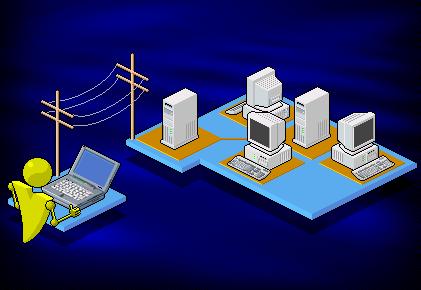